Community Data 2.0:  An Older Adult Perspective
What’s Going on Around Here 
to Make Things Even Better?
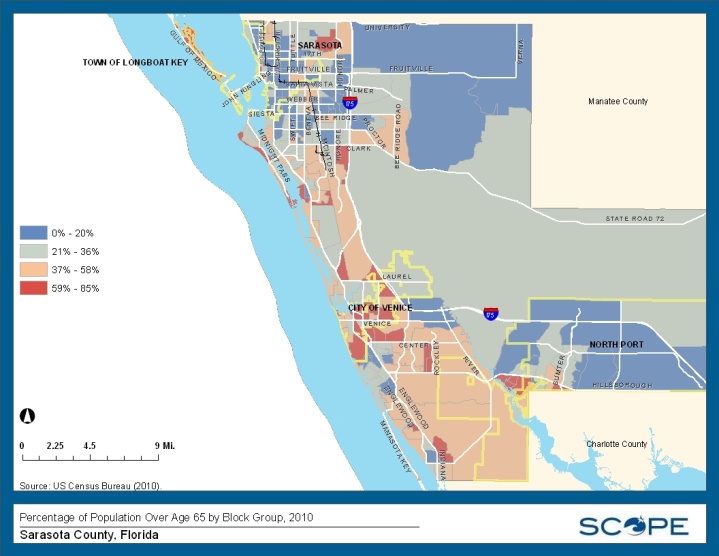 Co-hosted by the Continuing the Conversation, Community Data Collaborative, ACE @ SCTI & SCOPE
August 24, 2012
Sarasota County Technical Institute, Sarasota, Florida
What’s Going on Around Here to Make Things Even Better? Learning:  Libraries
What’s Going on Around Here to Make Things Even Better? Learning:  Libraries
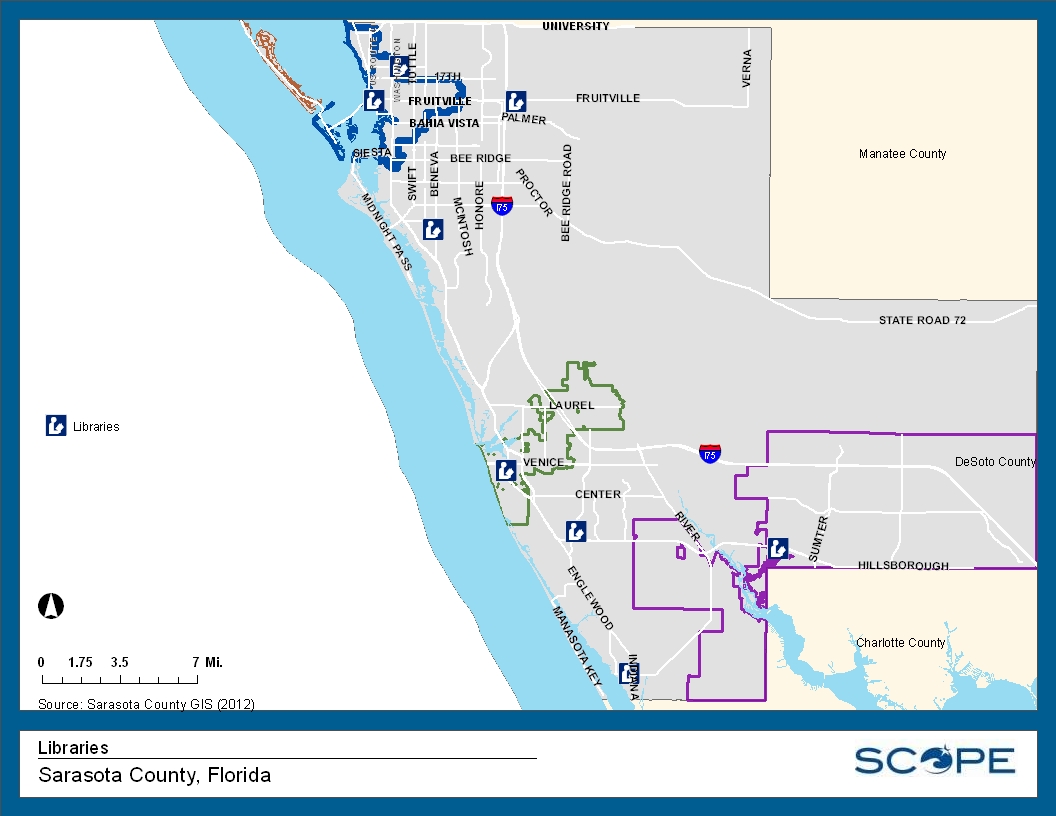 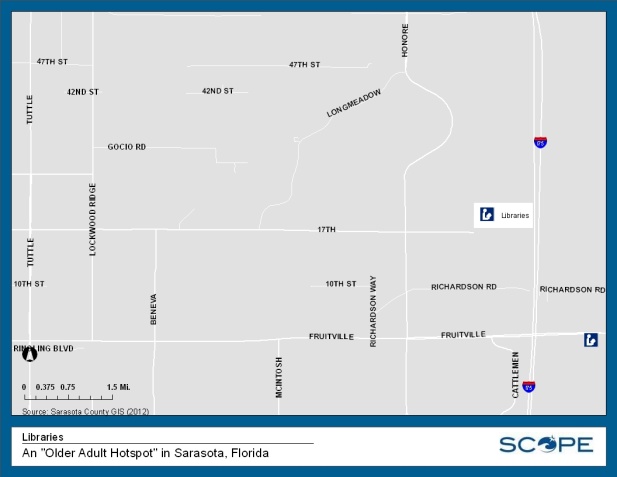 What’s Going on Around Here to Make Things Even Better? Learning:  ACE Partner Institutions
What’s Going on Around Here to Make Things Even Better? Learning:  ACE Partner Institutions
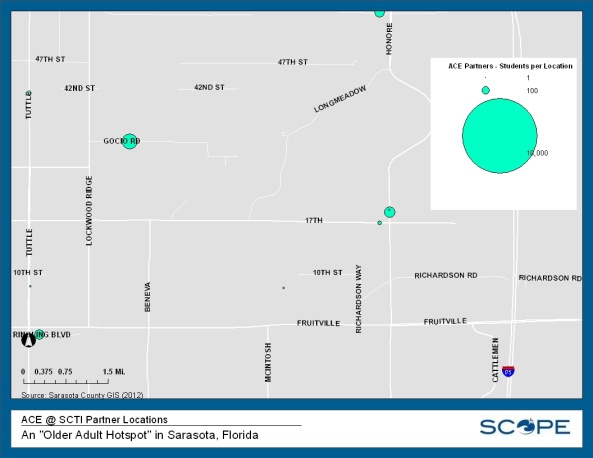 What’s Going on Around Here to Make Things Even Better? Learning:  ACE Partner Institutions
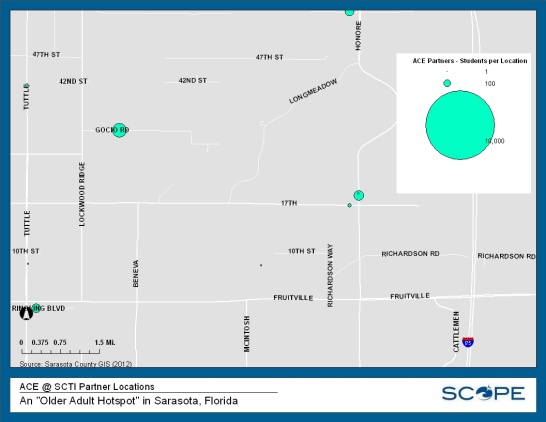 What’s Going on Around Here to Make Things Even Better? Learning:  CtC Workgroup Meetings
What’s Going on Around Here to Make Things Even Better? Culture & Recreation:  Arts & Cultural Organizations
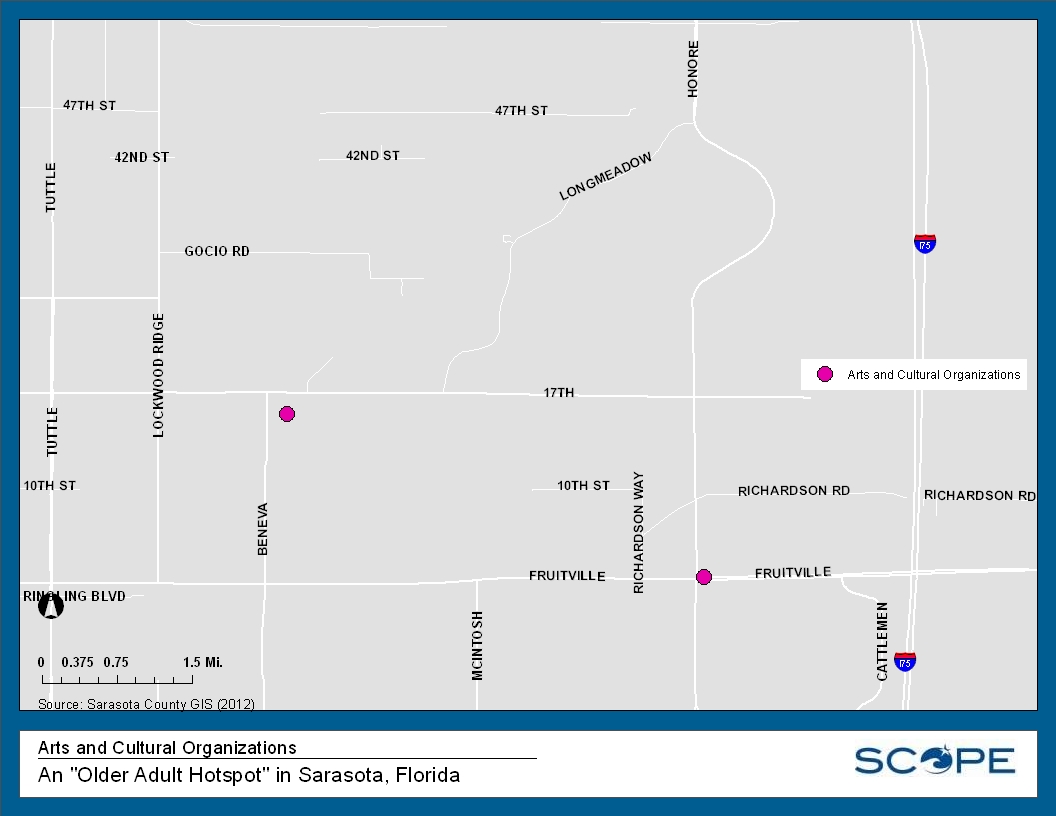 What’s Going on Around Here to Make Things Even Better? Culture & Recreation:  Arts & Cultural Organizations
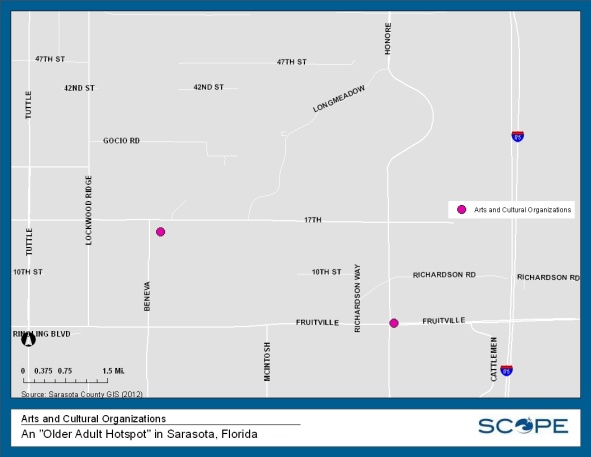 What’s Going on Around Here to Make Things Even Better? Culture & Recreation:  Houses of Worship
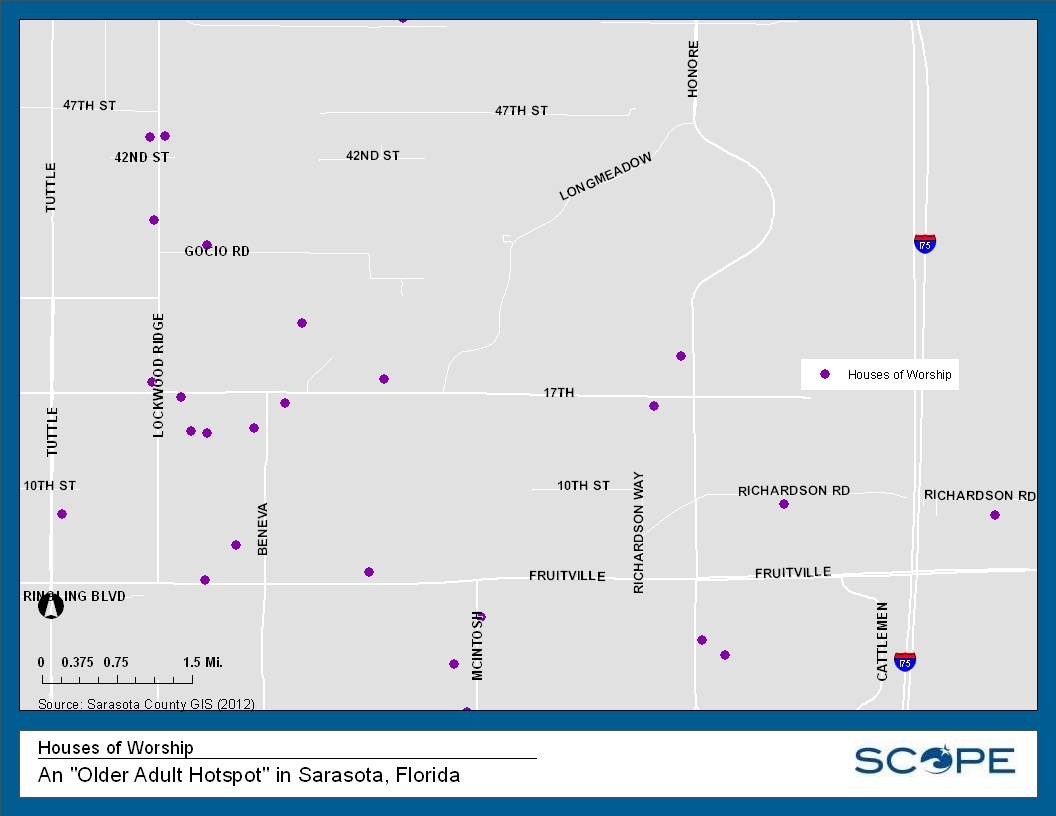 What’s Going on Around Here to Make Things Even Better? Culture & Recreation:  Houses of Worship
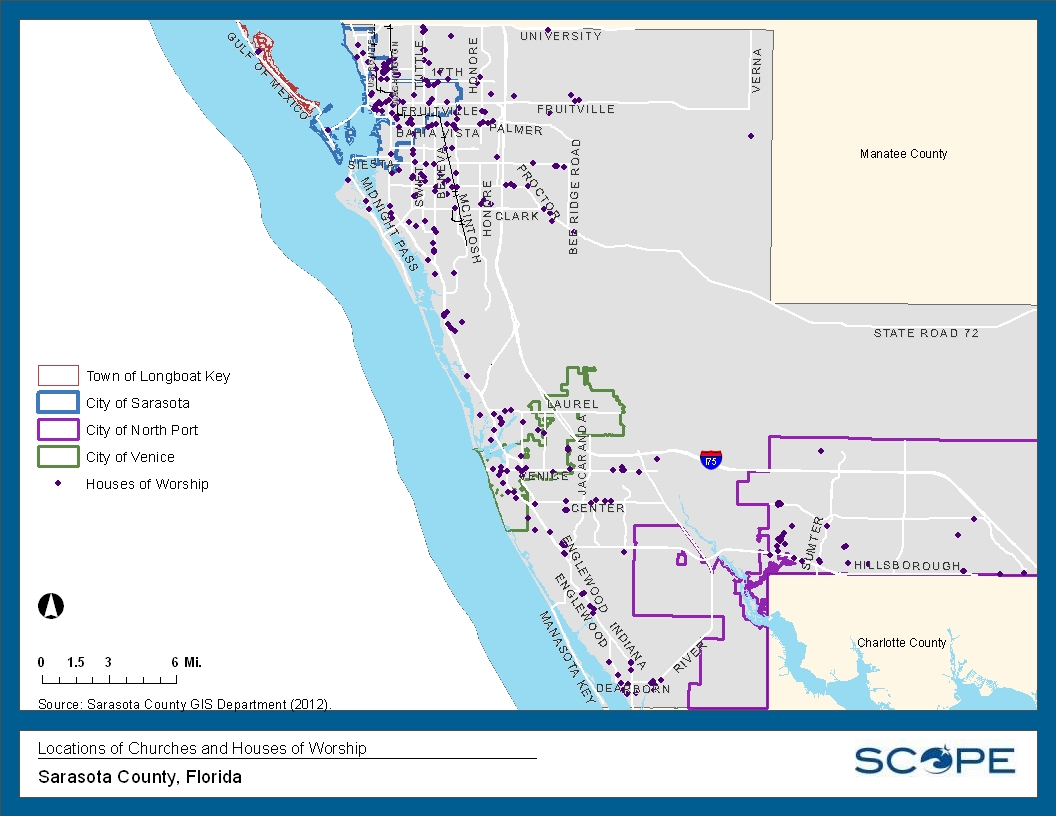 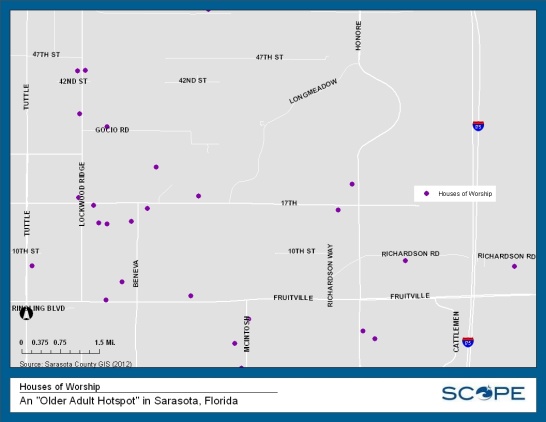 What’s Going on Around Here to Make Things Even Better? Natural & Built Environment:  Parks
What’s Going on Around Here to Make Things Even Better? Natural & Built Environment:  Parks
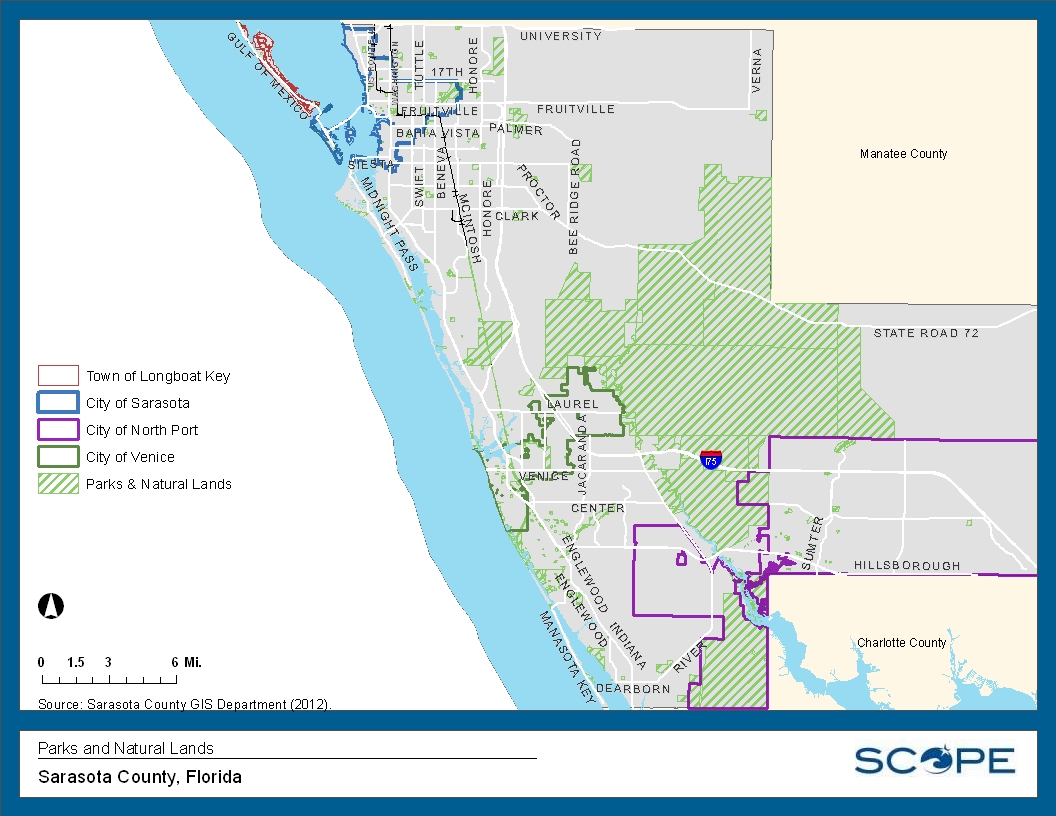 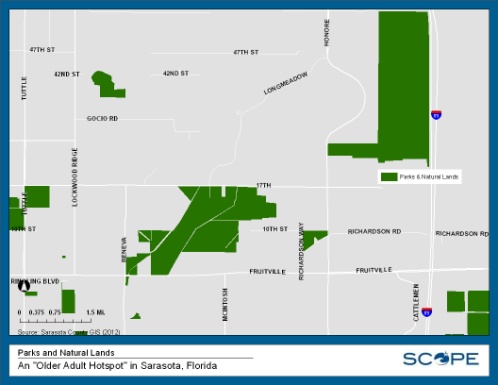 What’s Going on Around Here to Make Things Even Better? Health:  Healthcare Sites
What’s Going on Around Here to Make Things Even Better? Health:  Healthcare Sites
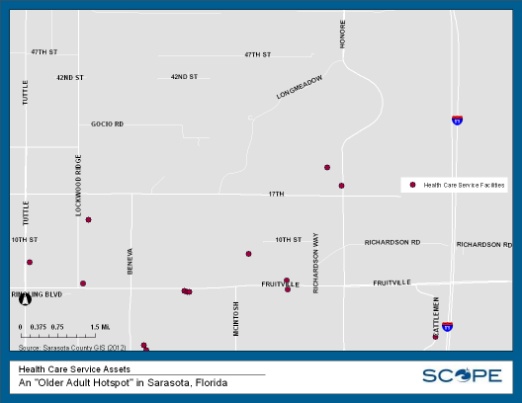 [Speaker Notes: The Health and Medical Feature Class stores the folllowing health related facilities: Health or Medical Facility Blood Bank Center for Disease Control Office Day Care Facility Diagnostic Laboratory Homeless Shelter Hospital Medical Research Laboratory Medical Stockpile Facility Morgue Mortuary / Crematory Nursing Home Walk-In Clinic Pharmacy Public Health Office Rehabilitation Center Relief Agency / Facility Crisis Center Assisted Living Facility Medical Center Adult Day Care Facility]
What’s Going on Around Here to Make Things Even Better? Transportation:  Independent Transportation Network
What’s Going on Around Here to Make Things Even Better? Transportation:  Independent Transportation Network
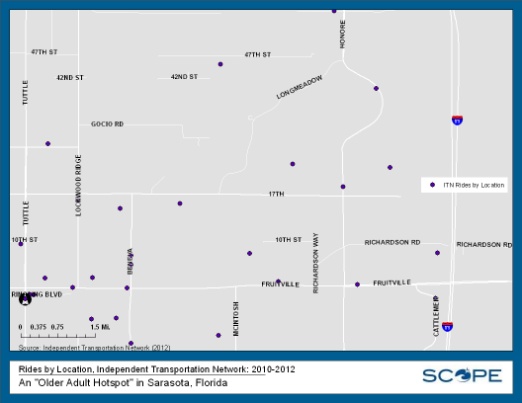 To Discuss in Small Groups
What do YOU know is going on to make things even better here, with-and-for older adults?
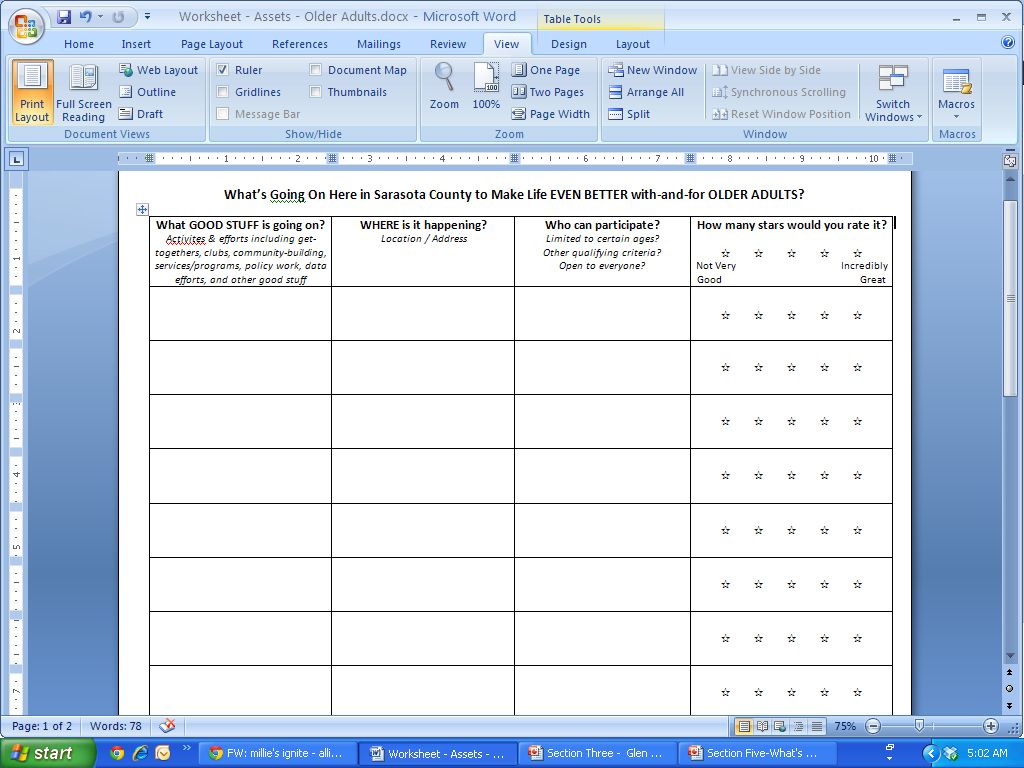